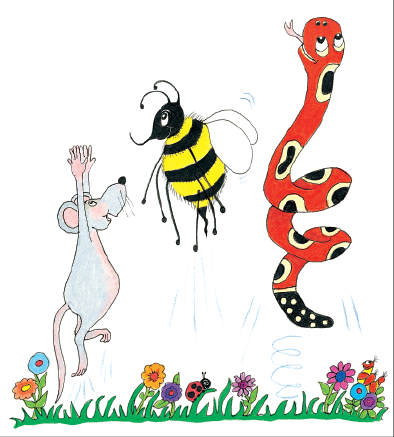 Jolly Grammar 1-24
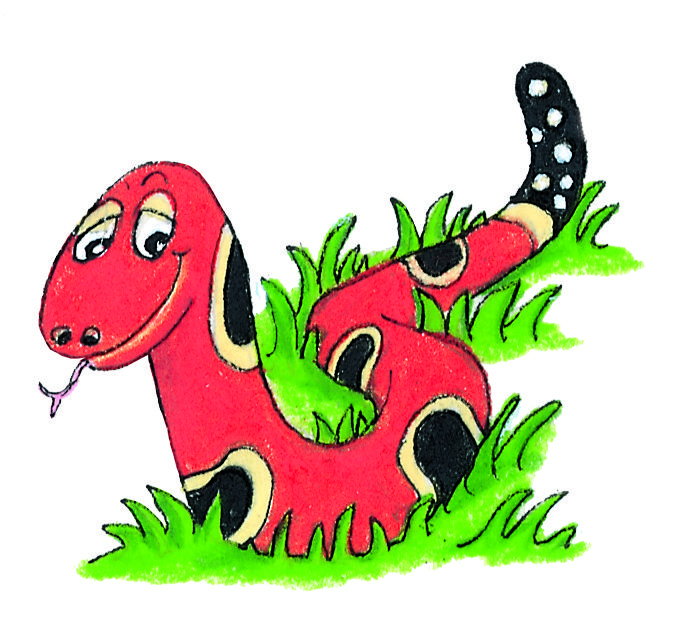 Spelling Test 23
box
box
 job
box
 job
 bulb
box
 job
 bulb
 own
box
 job
 bulb
 own
 grow
6. elbow
box
 job
 bulb
 own
 grow
6. elbow
7. yellow
box
 job
 bulb
 own
 grow
6. elbow
7. yellow
8. other
box
 job
 bulb
 own
 grow
6. elbow
7. yellow
8. other
9. were
box
 job
 bulb
 own
 grow
6. elbow
7. yellow
8. other
9. were
10.snowman
box
 job
 bulb
 own
 grow
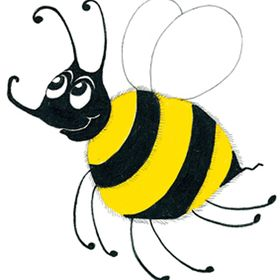 Let’s learn
Compound Words.
foot ＋ ball ＝
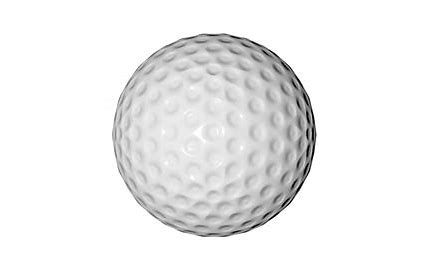 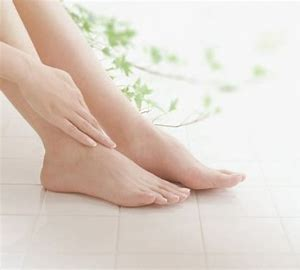 foot ＋ ball ＝ football
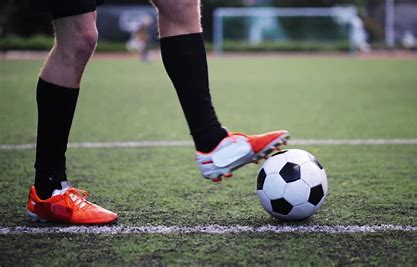 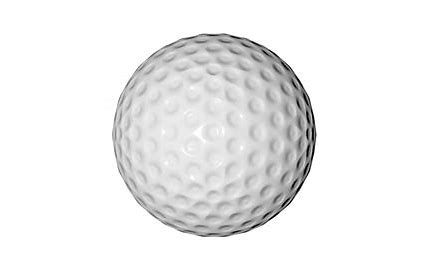 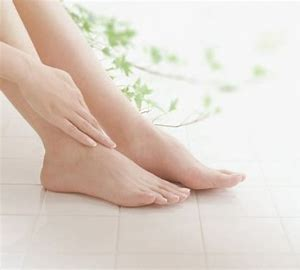 tooth ＋ brush ＝
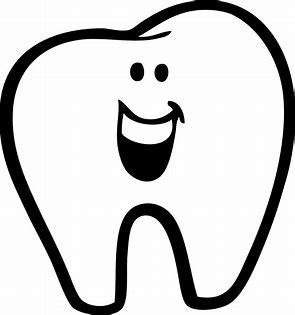 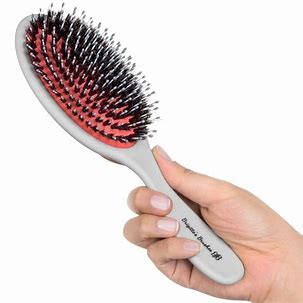 tooth ＋ brush ＝ toothbrush
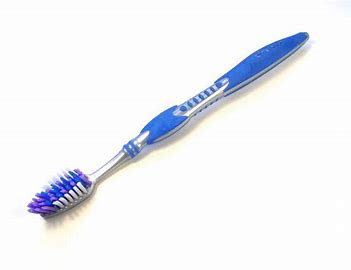 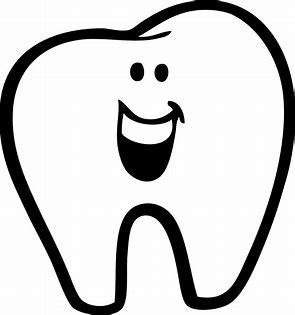 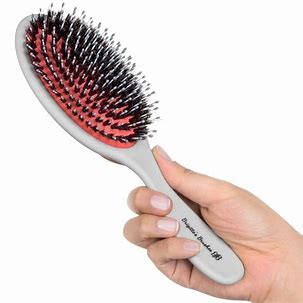 cow  ＋  boy ＝
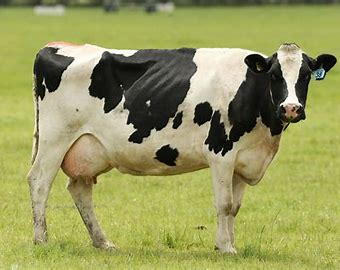 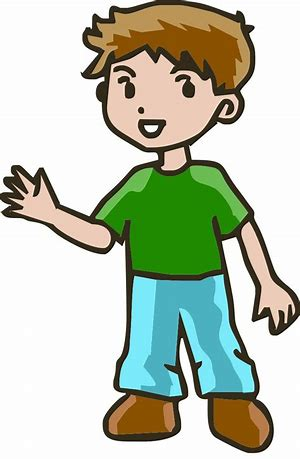 cow  ＋  boy ＝ cowboy
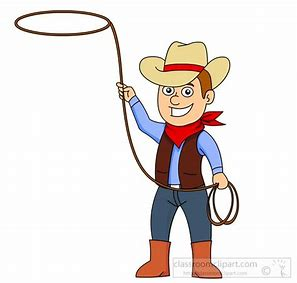 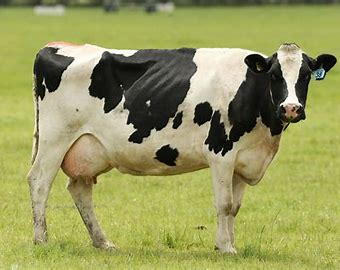 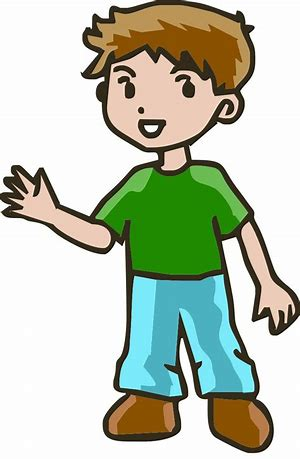 sun  ＋  flower ＝
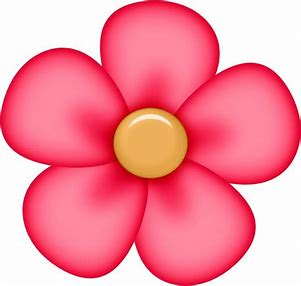 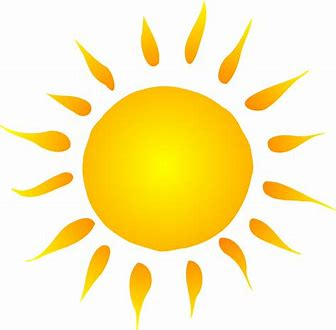 sun  ＋  flower ＝ sunflower
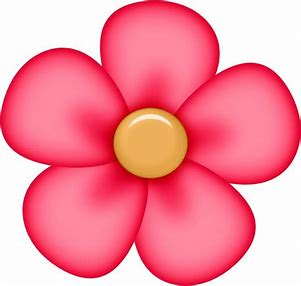 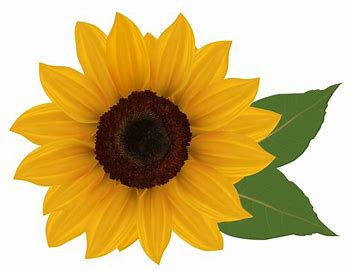 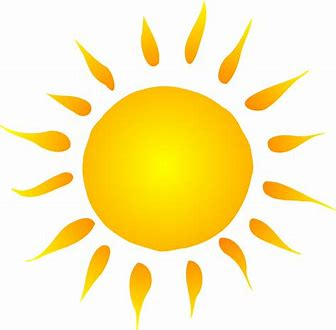 ear  ＋  ring ＝
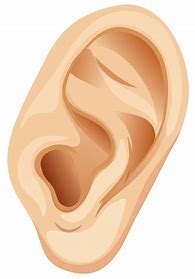 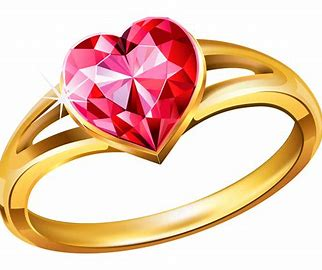 ear  ＋  ring ＝   earring
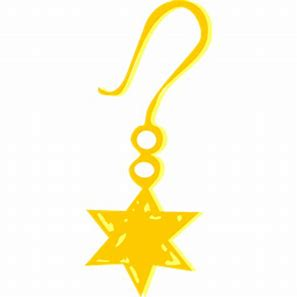 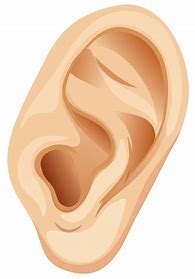 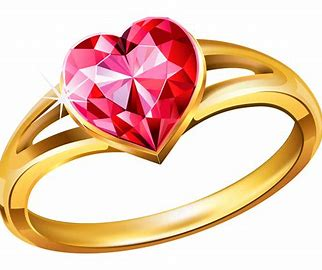 rain  ＋ coat ＝
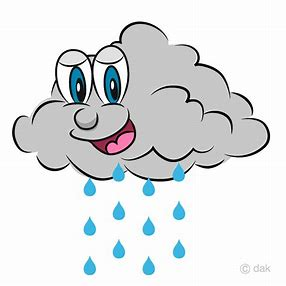 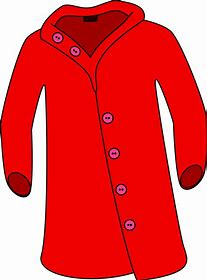 rain  ＋ coat ＝  raincoat
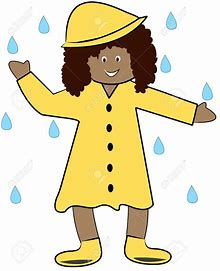 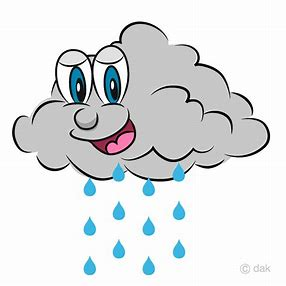 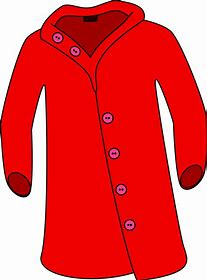 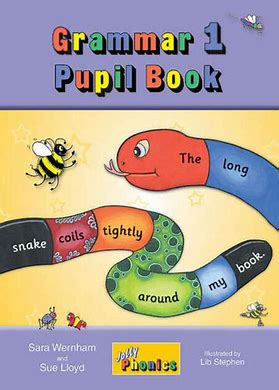 Activity Page:
post ＋ man ＝
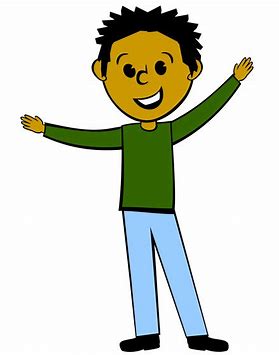 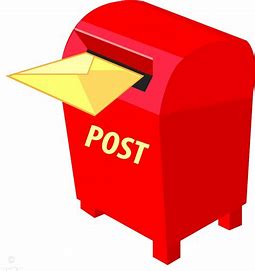 post ＋ man ＝ postman
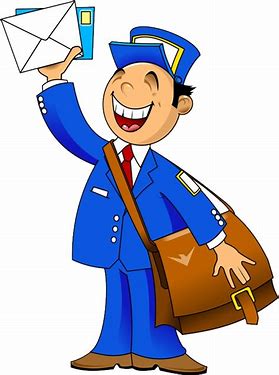 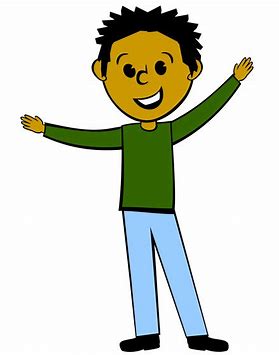 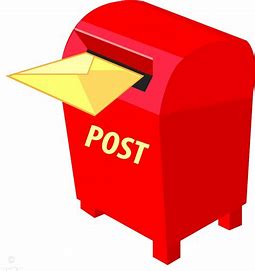 post ＋ man ＝ postman
 
 sun ＋ set ＝ sunset
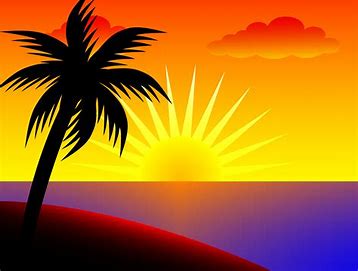 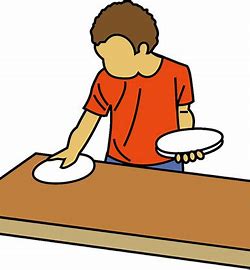 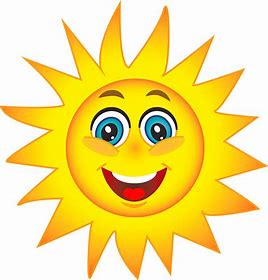 post ＋ man ＝ postman
 
 sun ＋ set ＝ sunset

 foot ＋ ball ＝ football
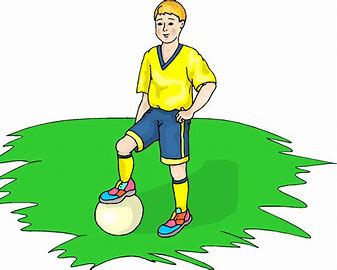 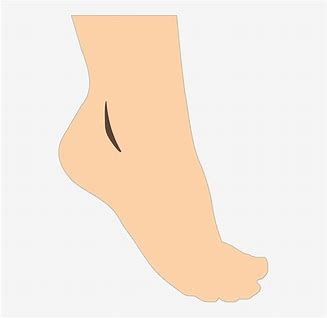 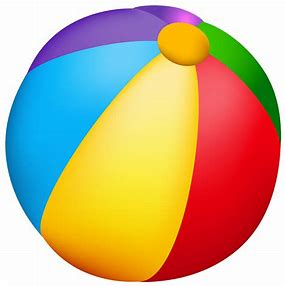 post ＋ man ＝ postman
 
 sun ＋ set ＝ sunset

 foot ＋ ball ＝ football
 
 green ＋ house ＝ greenhouse
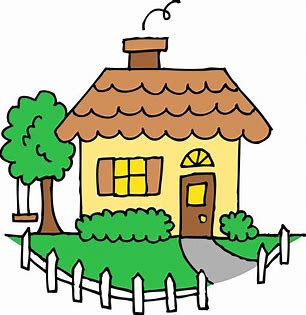 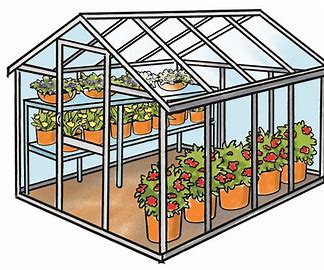 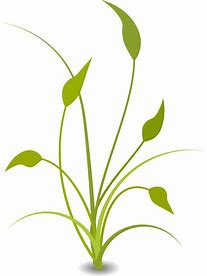 post ＋ man ＝ postman
 
 sun ＋ set ＝ sunset

 foot ＋ ball ＝ football
 
 green ＋ house ＝ greenhouse

 tooth ＋ brush ＝ toothbrush
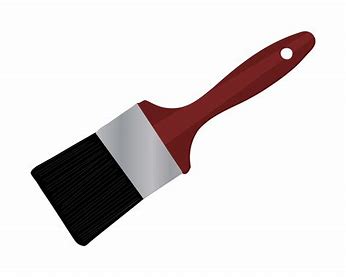 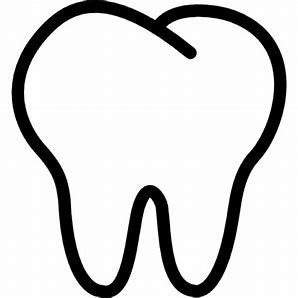 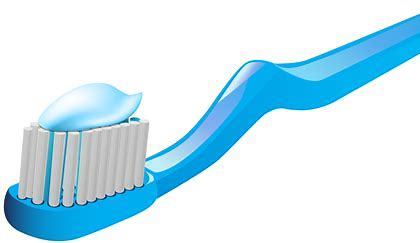 post ＋ man ＝ postman
 
 sun ＋ set ＝ sunset

 foot ＋ ball ＝ football
 
 green ＋ house ＝ greenhouse

 tooth ＋ brush ＝ toothbrush

 tea ＋ pot ＝ teapot
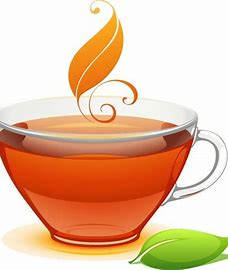 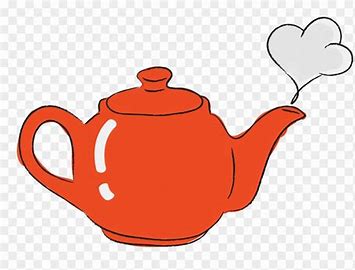 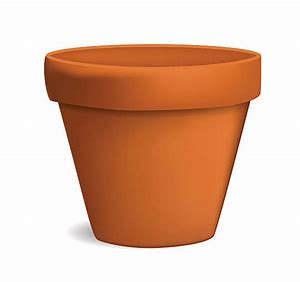 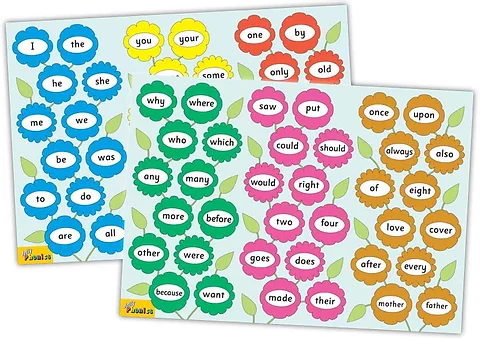 Tricky Words
4th set
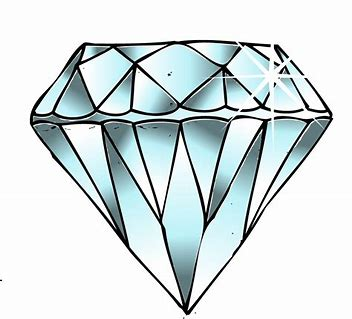 jewel
/ue/
chew
drew
few
bud
sun
held
few
flew
grew
chew
because 
want
newspaper
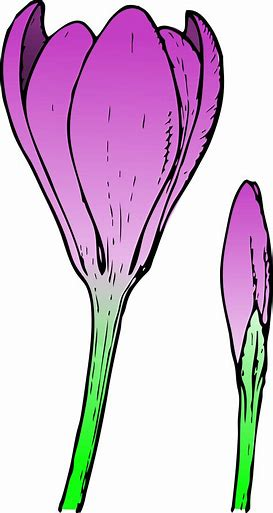 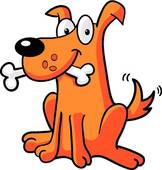 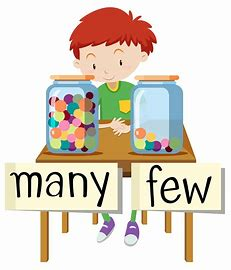 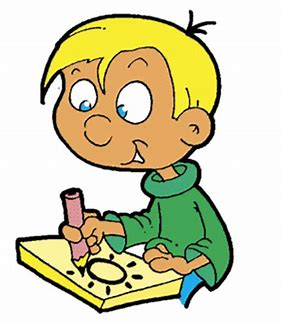 newspaper
new
flew
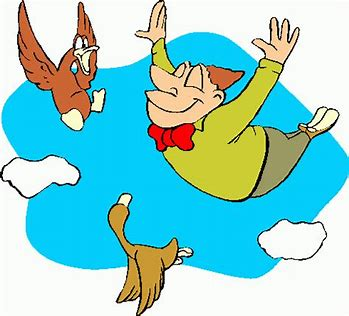 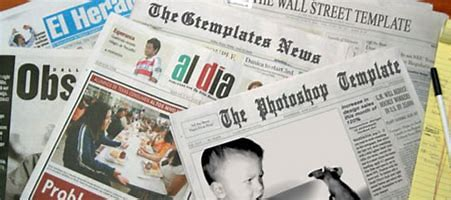 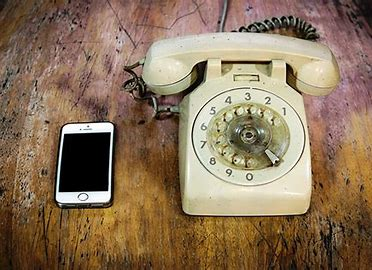 newt
grew
pew
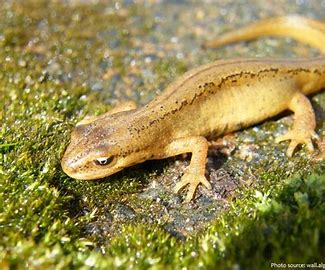 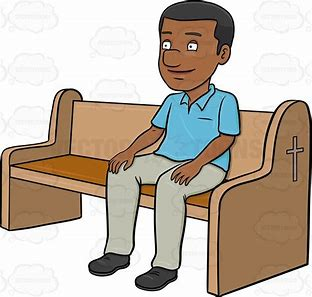 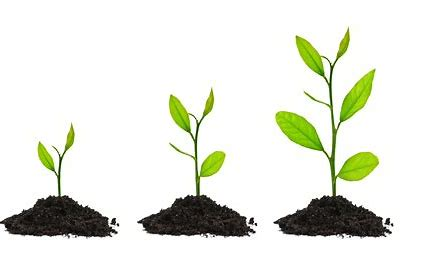 Activity page
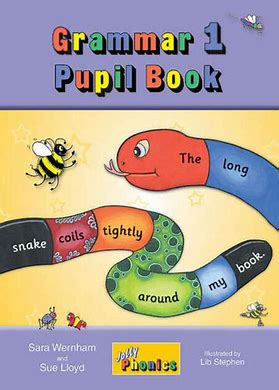 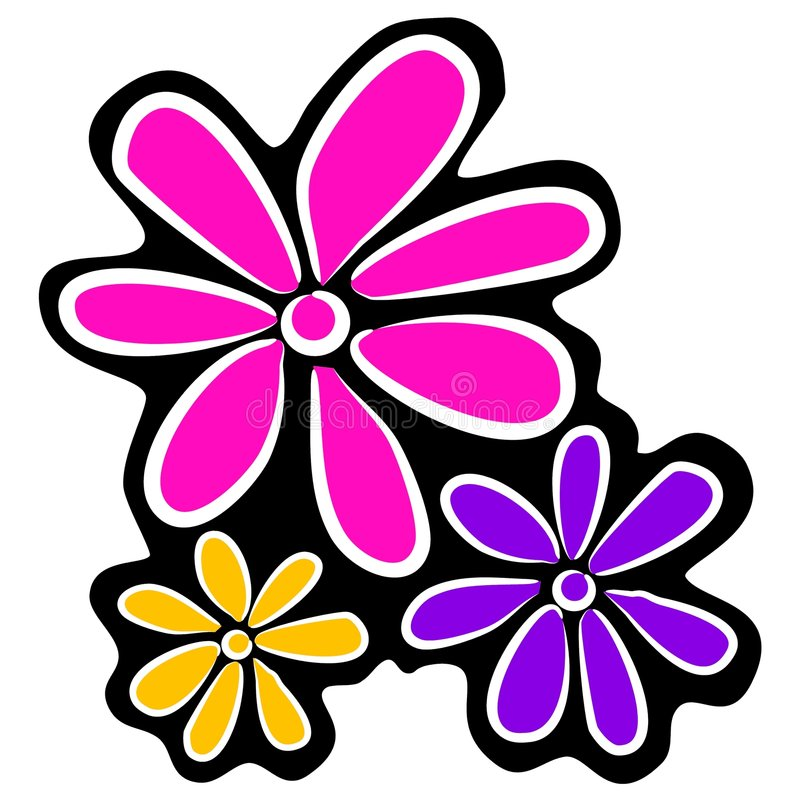 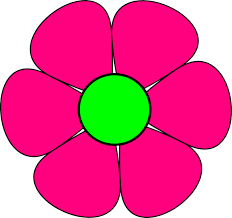 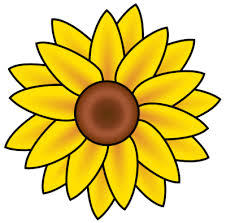 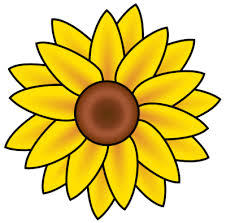 Dictation
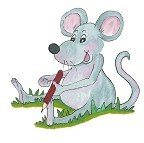 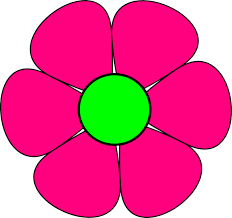 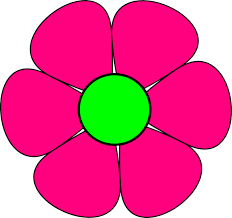 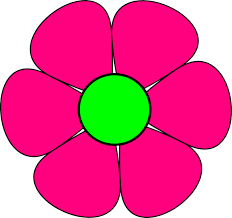 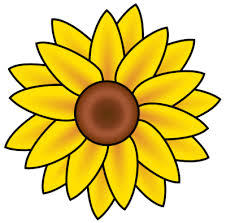 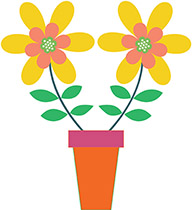 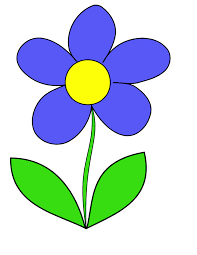 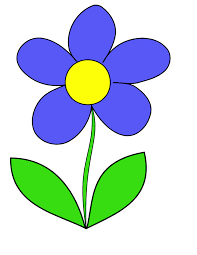 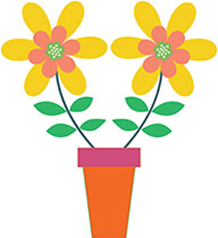 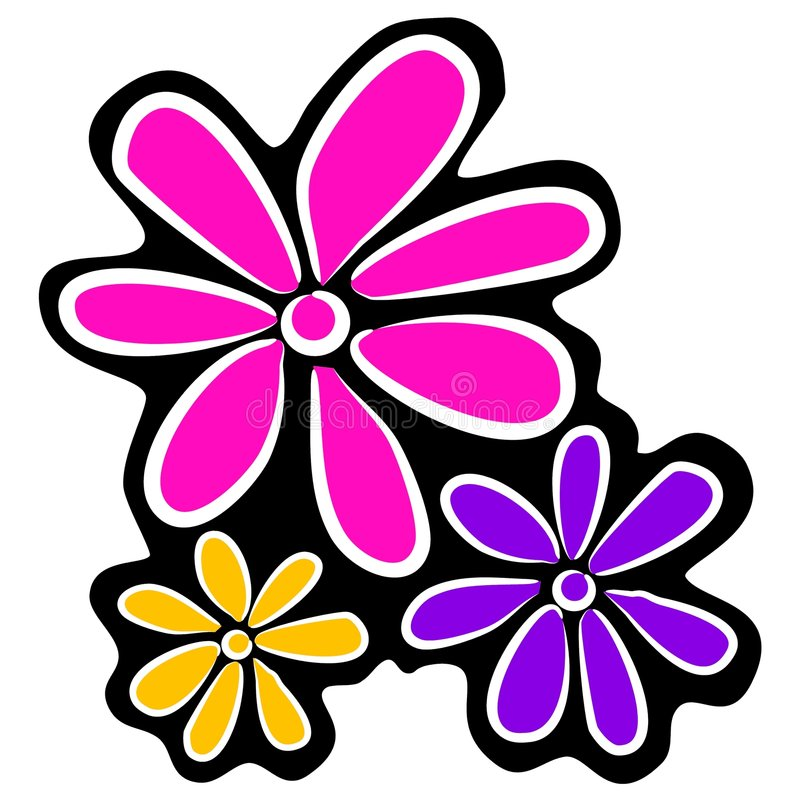 few
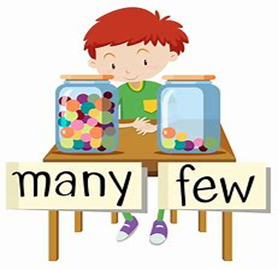 few			2. new
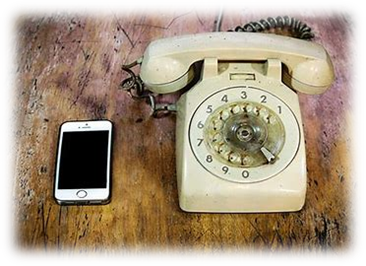 few			2. new  		3. pew
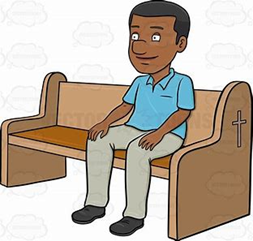 few			2. new  		3. pew 
4. grew
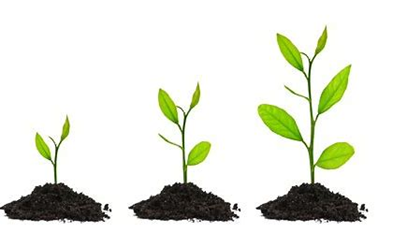 few			2. new  		3. pew 
4. grew		5. chew
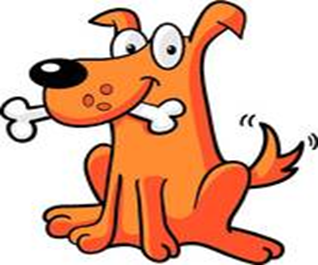 few			2. new  		3. pew 
4. grew		5. chew		6. drew
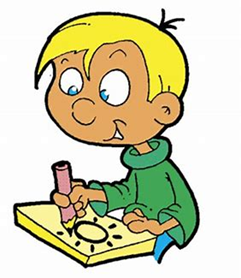 few			2. new  		3. pew 
4. grew		5. chew		6. drew 

7. A few more can go.
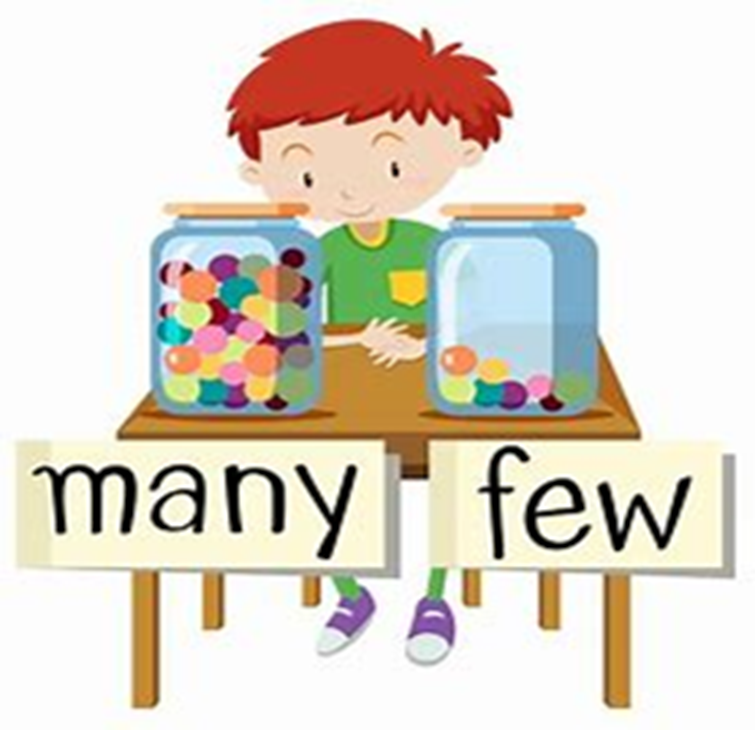 few			2. new  		3. pew 
4. grew		5. chew		6. drew 

7. A few more can go.
8. There is my new bike.
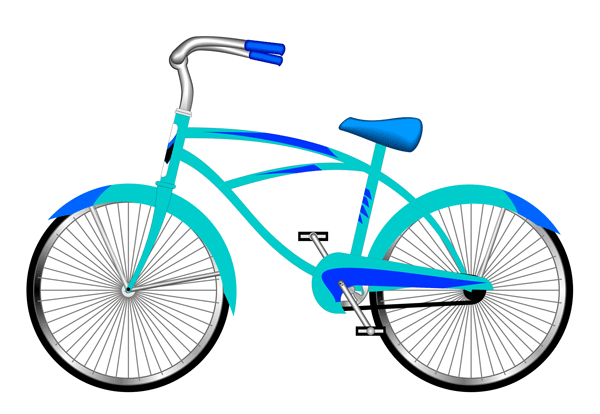 few			2. new  		3. pew 
4. grew		5. chew		6. drew 

7. A few more can go.
8. There is my new bike.
9. He drew a newt.
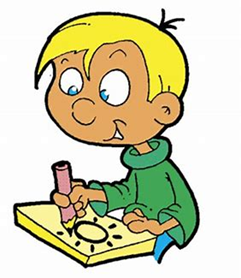 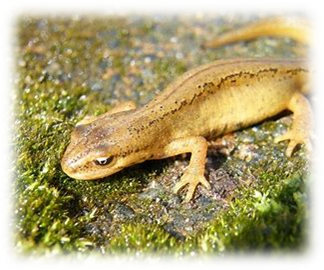 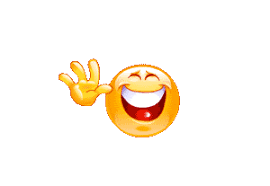 Thank you!See you next time.
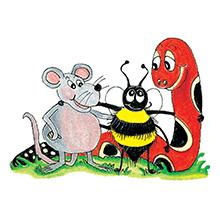